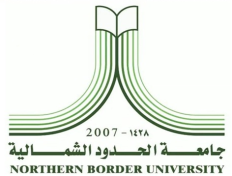 مهارات الاتصال
Communication Skills
الفصل الثالث
مهارات الاتصال غير اللفظي
اعداد د/ هشام سعد زغلول – رئيس قسم مهارات تطوير الذات
عمادة السنة التحضيرية والدراسات المساندة
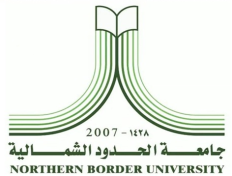 مهارات الاتصال غير اللفظي
موضوعات المحاضرة:
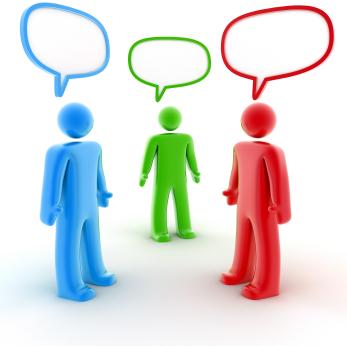 مفهوم الاتصال غير اللفظي.
سمات الاتصال غير اللفظي.
أهمية ودور الاتصال غير اللفظي.
العلاقة بين الاتصال اللفظي والاتصال غير اللفظي.
أدوات الاتصال غير اللفظي.
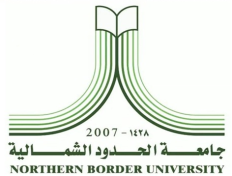 مفهوم الاتصال غير اللفظي
هو " الاتصال الذي يحتوي على كل الرسائل التي يتم نقلها وتبادلها بدون كلمات، مرورا بحركات الجسد وتعبيرات الوجه والمسافات والوقت والروائح ولغة الأشياء".
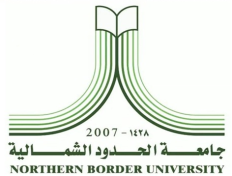 سمات الاتصال غير اللفظي
يعتمد غالبا على حاسة البصر.
يستخدم رموزا وإشارات ذات معنى، ودلالة واحدة عند كل من المرسل والمستقبل.
غير خاضع لقواعد اللغة.
يرتبط ارتباطاً وثيقاً بثقافة المجتمعات.
أكثر صدقاً وتأثيراً على المستقبِل من الاتصال اللفظي.
يتمتع بدرجة عالية من المصداقية إذا ما توفر عنصر الخبرة المشتركة بين المرسل والمستقبل .
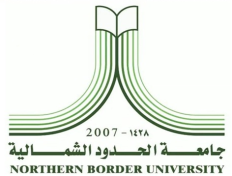 سمات الاتصال غير اللفظي
يُمكن من خلاله التعبير عن أشكال يصعب وصفها بالكلمات.
أكثر قوة وتأثيرا.
يصدر غالبا بطريقة عفوية دون تفكير.
قلة الإزعاج والضجيج الناتج عنه، مقارنة بالاتصال اللفظي.
يعتمد على الاختصار والسرعة.
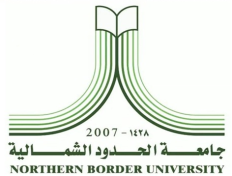 أهمية ودور الاتصال غير اللفظي
أهمية الاتصال غير اللفظي:
-التكرار.
التناقض.
الاستبدال.
اللهجات.
خلق الثقة والشفافية في العلاقات مع الآخرين.
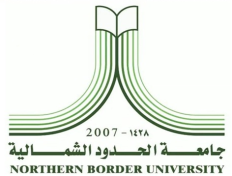 أدوات الاتصال غير اللفظي
1-تعبيرات العينين: 
هي التعبيرات أو العادات التي تنتج عن الحركات التي تصاحب الأعين أثناء عملية الاتصال.
من وسائل تأثير العين بين طرفي عملية الاتصال ما يلي:
طول مدة النظرة.
عمق النظرة.
مساحة المنطقة المنظورة.
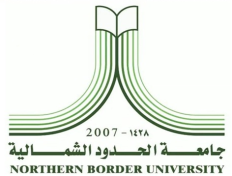 أدوات الاتصال غير اللفظي
تابع تعبيرات العينين: 
يمكن تقسيم نظرات الأعين إلى الأنواع التالية:
النظرة العميقة: وهي التي تستغرق وقتا أطول، وهي توحي بالرضا أو الاهتمام بحديث الطرف الأخر.
النظرة الشاردة: وهي التي تتوقف لفترة وتكون نتيجة الانشغال بشيء آخر، وتدل على الملل، وعدم العناية بكلام المتحدث.
النظرة السطحية: وهي التي لا تستغرق وقتاً، وتدل على عدم الاهتمام المطلق بالطرف الأخر.
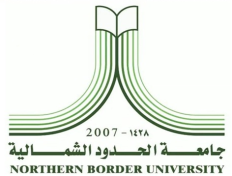 أدوات الاتصال غير اللفظي
تابع تعبيرات العينين: 
من أمثلة تعبيرات العين ما يلي:
إذا اتسعت العينان، دل ذلك على الدهشة والانبهار والتعجب.
تضييق العينين، يدل على عدم الموافقة والشعور السلبي.
تغميض العينين، يدل على التقييم السلبي لما يقال، كعدم تصديق ما يقال.
إذا اتجهت العينان لأعلى يمينا، يتصور وينشئ صورة خيالية مستقبلية.
إذا اتجهت العينان لأعلى يسارا، يتصور شيئا كان في الماضي وله علاقة بالواقع.
إذا نظر لأسفل، يتحدث مع أحاسيسه حديثا خاصا أو يشاور نفسه، أو عدم المواجهة.
 تجنب تلاقي الأعين، دليل على الهروب أو اللامبالاة أو العصبية.
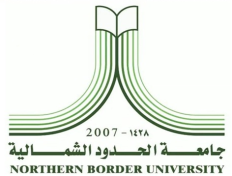 أدوات الاتصال غير اللفظي
2-تعبيرات الوجه: 
وهي التعبيرات التي تصدر عن الوجه بأكمله أو بعض أجزاء منه للدلالة على المشاعر المصاحبة للرسالة مثل: (القبول-الرفض-الخزن-الفرح-الغضب-الدهشة-الخوف-الإرهاق-التوتر-الاشمئزاز).
ويمكن تقسيم أوجه الأفراد بناء على عملية الاتصال إلي:
وجوه منفتحة.
وجوه محايدة.
وجوه جادة.
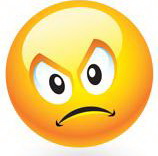 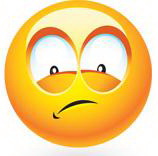 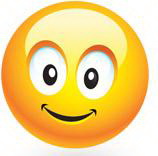 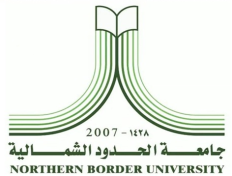 أدوات الاتصال غير اللفظي
تابع تعبيرات الوجه: 
وتشتمل تعبيرات الوجه علي ما يلي:
الأنف والأذنان.
جبين الشخص.
حركات الحواجب.
حركة ووضع الشفاه.
إيماءات الرأس.
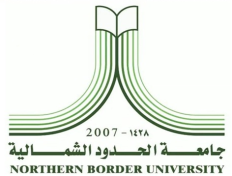 أدوات الاتصال غير اللفظي
3-نبرات الصوت: 
يمكن تحديد طبيعة الصوت كما يلي:
الصوت ذو النبرة العميقة والمتحمسة: وفيها يقدم للمستمع نوعاً من الأمان العاطفي الجذاب المليء بالخبرة.
الصوت ذو النبرة العالية: ويدل على عدم النضج وعدم الشعور بالأمان أو دليل على الضعف، وإشارة إلى الغضب.
الصوت ذو النبرة المنخفضة الهادئة: وهو دليل على الخلق المهذب، والاحترام والتقدير.
الصوت المرتعش: وهو دليل على القلق والضيق والعصبية.
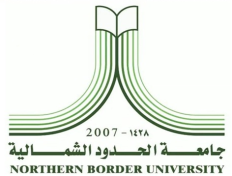 أدوات الاتصال غير اللفظي
4- لُغة الجَسَد: 
     وتعرف بأنها الحركات التي يقوم بها الأفراد مستخدمين أيديهم، أو تعبيرات الوجه، أو أقدامهم، أو نبرات صوتهم، أو هز الكتف، أو الرأس؛ ليفهم المخاطب بشكل أفضل المعلومة التي يريد أن تصل.
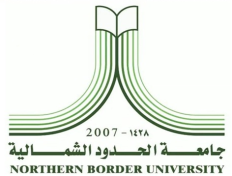 أدوات الاتصال غير اللفظي
وظائف لُغة الجَسَد: 
تنظيم التفاعل مع الآخرين.
تبادل المعلومات.
التعبير عن الوجدان.
ضبط السلوك الاجتماعي للآخرين.
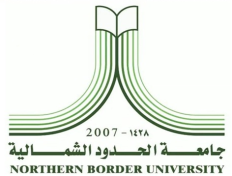 أدوات الاتصال غير اللفظي
قواعد قراءة لُغة الجَسَد: 

فهم طبيعة الثقافة والبيئة التي يعيش فيها مَن تلاحظه.
ملاحظة وفهم سياق الإيماءات.
ملاحظة لُغة الجسد الخاصة بالفرد .
معرفة الطابع الخاص بالفرد الذي تقرأ لُغة جسده.
تجميع الملاحظات في مواقف متفرقة للحكم علي الفرد.
التمييز بين حالات الراحة والإجهاد التي يكون عليها الفرد.
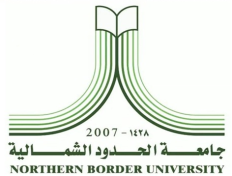 أدوات الاتصال غير اللفظي
الإيماءات والإشارات الجَسَدية: 

أ-حركة ووضع الذراعين واليدين أو الكفين: وهي الإيماءات أو العادات الحركية التي تصدر عن الذراعين واليدين أو الكفين أثناء عملية الاتصال، وهي تصدر من الفرد أثناء الحديث مع الآخرين.
ب-حركة ووضع الساقين والقدمين: هي الإيماءات الناتجة عن حركة ووضع الساقين أو القدمين.
ج-وضع الجسم والحركة: هي الإيماءات أو العادات الحركية التي تصدر نتيجة حركة الجسم ووضعه العام أثناء التواصل، وهي تدل على ومدى الثقة بالنفس التي يتمتع بها الفرد.
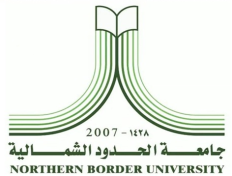 أدوات الاتصال غير اللفظي
5- لُغة الأشياء: 
  ويقصد بها الملابس والروائح والأدوات التي يتم استخدامها، ويمكن سردها كما يلي:
أ-الملابس والمظهر الخارجي: تعتبر الملابس والمظهر الخارجي أداة للتعبير عن الشخصية وهي أيضاً إحدى أدوات لغة الجسد.
ب-الروائح: تعتبر الروائح من المصادر الأساسية للرسائل غير اللفظية في بعض المواقف.
ج- الأثاث والديكور.
د- المقتنيات الشخصية: كالجوال والقلم والنظارة والمسبحة للرجال أو الجواهر والحلي وغيرها للنساء، حيث تدل على الخلفية الثقافية والعلمية والمكانة الاجتماعية للأشخاص .
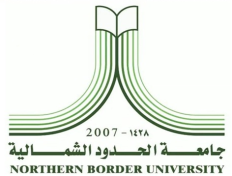 أدوات الاتصال غير اللفظي
6- المسافات بين الأفراد: 
  وهي المساحة أو المسافة التي تحيط بالشخص والتي يمكن اعتبارها من ضمن تكوينه الشخصي أو امتداداً لتكوينه الجسدي، وهي تسمى بالحيز الشخصي للفرد.
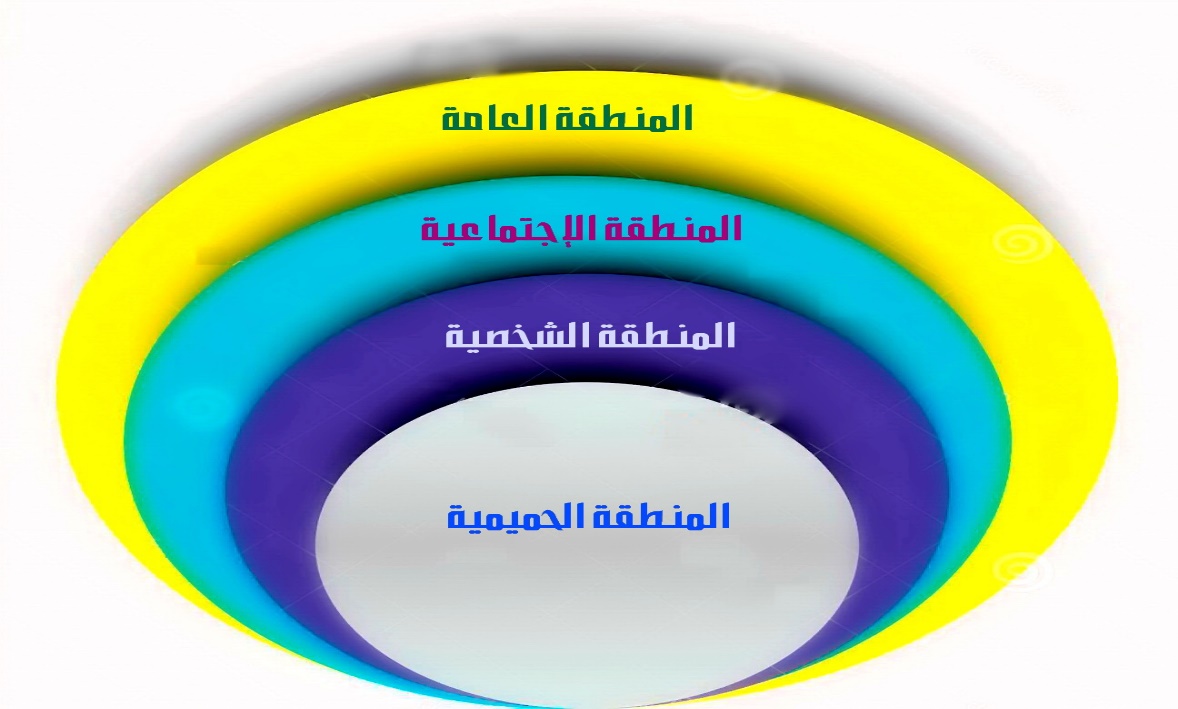 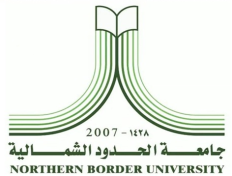 أدوات الاتصال غير اللفظي
أنواع المسافات بين الأفراد: 
أ- المنطقة الحميمية: 
    وهي المنطقة المكانية القريبة والملاصقة للفرد، ويعتبرها لكية خاصة له، ولا يسمح بالدخول إليها إلا للمقربين جدا منه كالوالدين والأبناء والزوج أو الزوجة. 
ب- المنطقة الشخصية: 
  وهي المنطقة المكانية القريبة من الانسان وتلي المنطقة الحميمية، والتي نسمح فيها بتواجد أشخاص مقربين وعلى علاقة كبيرة معهم وتربطنا بهم علاقات اجتماعية قوية مثل الأقارب كالأعمام والعمات، والأصدقاء المقربين، وهي تكون أيضا في حالات الواجب الاجتماعي كالعزاء والأفراح.
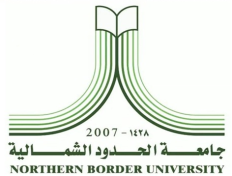 أدوات الاتصال غير اللفظي
أنواع المسافات بين الأفراد: 
ج- المنطقة الاجتماعية: 
    وهي المنطقة المكانية التي تلي المنطقة الشخصية، وتكون أكثر اتساعا منها، وتكون مع الذي نتعامل معهم يوميا بحكم الظروف الحياتية اليومية واحتياجاتنا مثل البائعين والسائقين ورجل البريد والعامل الفني وغيرهم ممن يقضون بعض مطالبنا الحياتية.
د- المنطقة العامة: 
  وهي المنطقة المكانية التي تلي المنطقة الاجتماعية، وهي أكثر المناطق الشخصية اتساعاً، وتشمل المسافة التي نجعلها بيننا وبين من لا نعرفهم أو الأشخاص في الاجتماعات العامة، وكذا في حالة اللقاءات الجماهيرية بين الأفراد.
شكراً لحسن انصاتكم
ممارسة الأنشطة اليومية
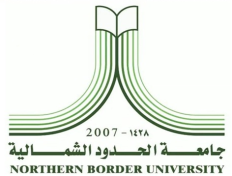 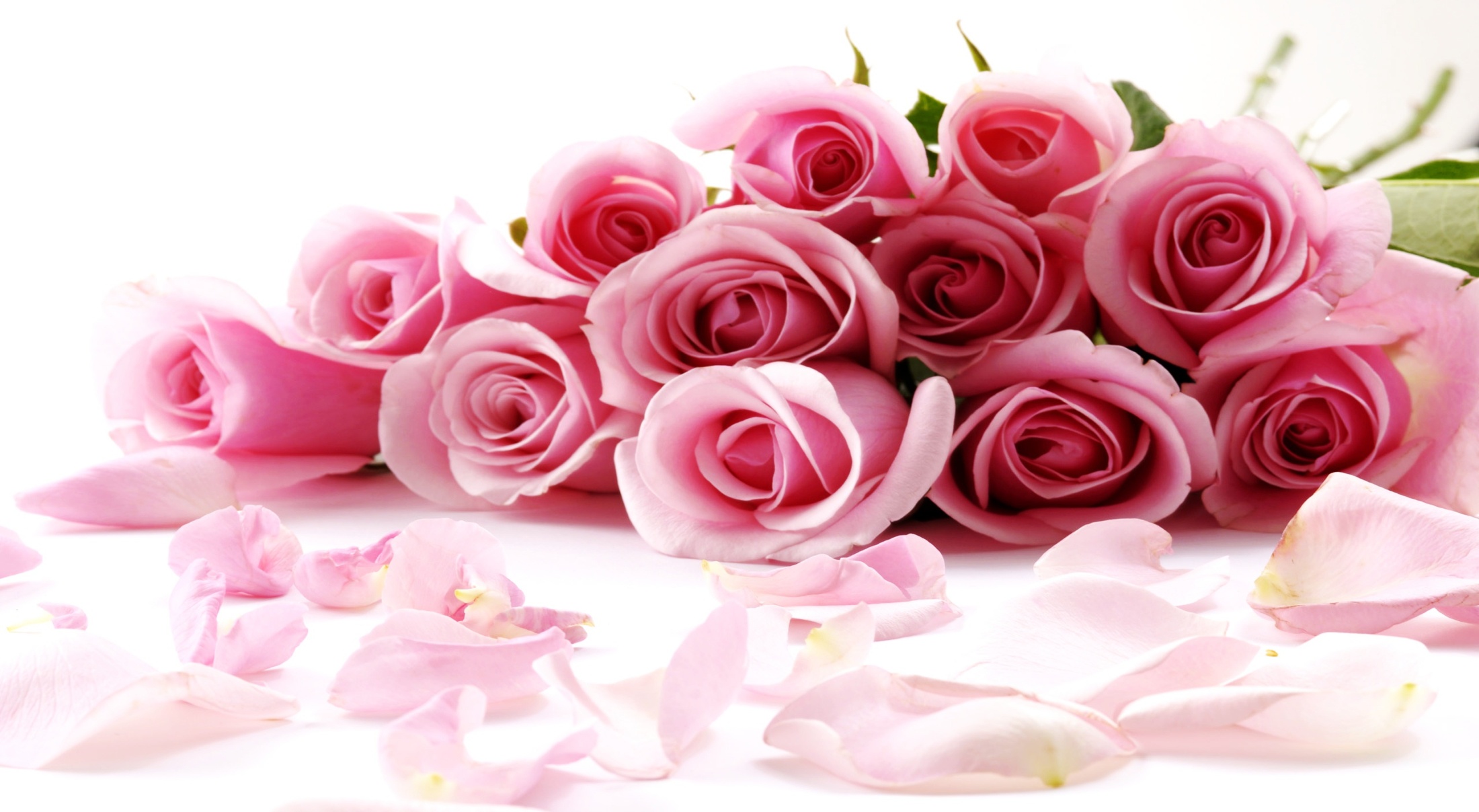 مع تحيات
قسم مهارات تطوير الذات
بعمادة السنة التحضيرية والدراسات المساندة